The Data Protection and Use Policy
Check you understand DPUP – quiz
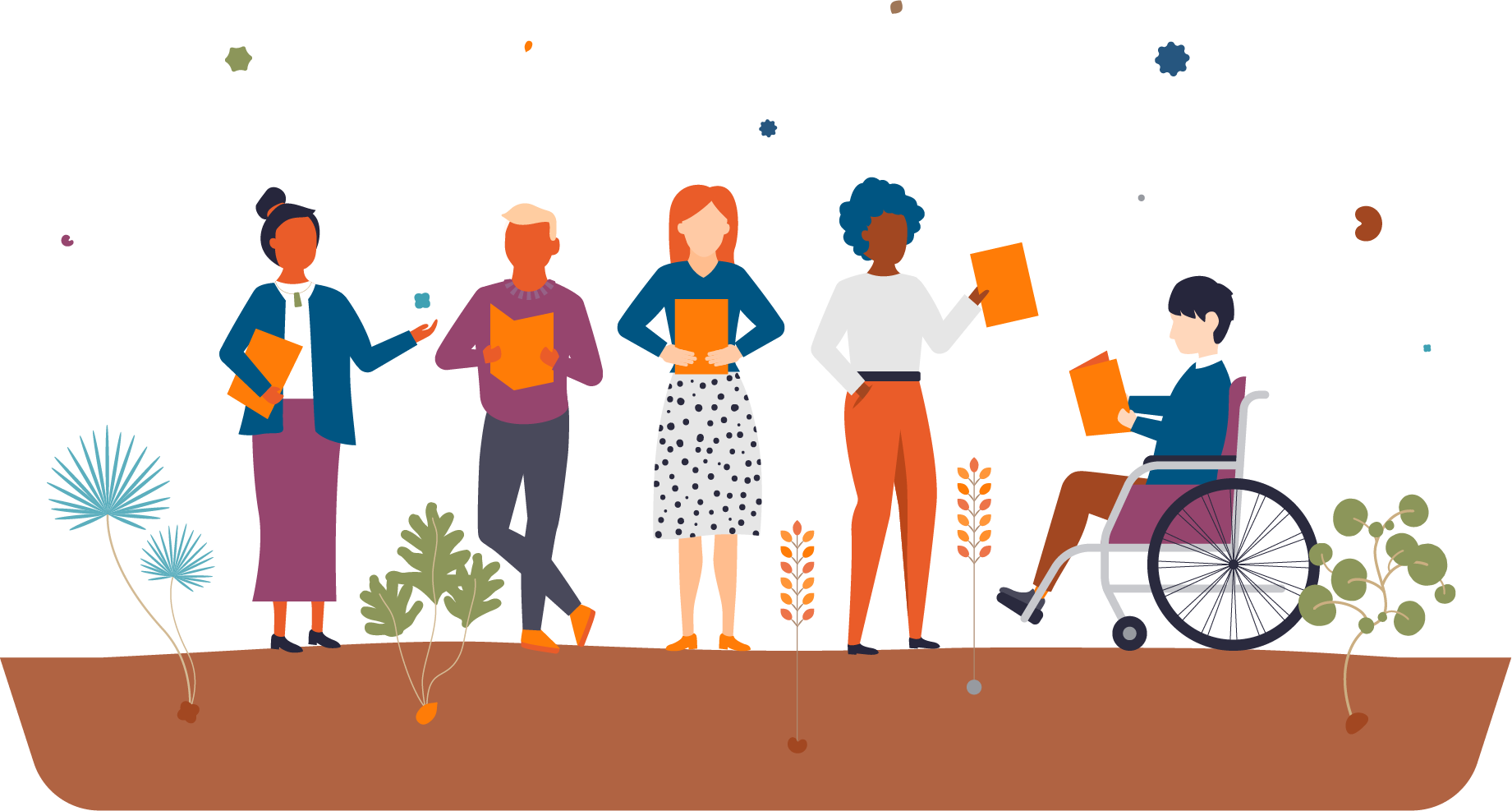 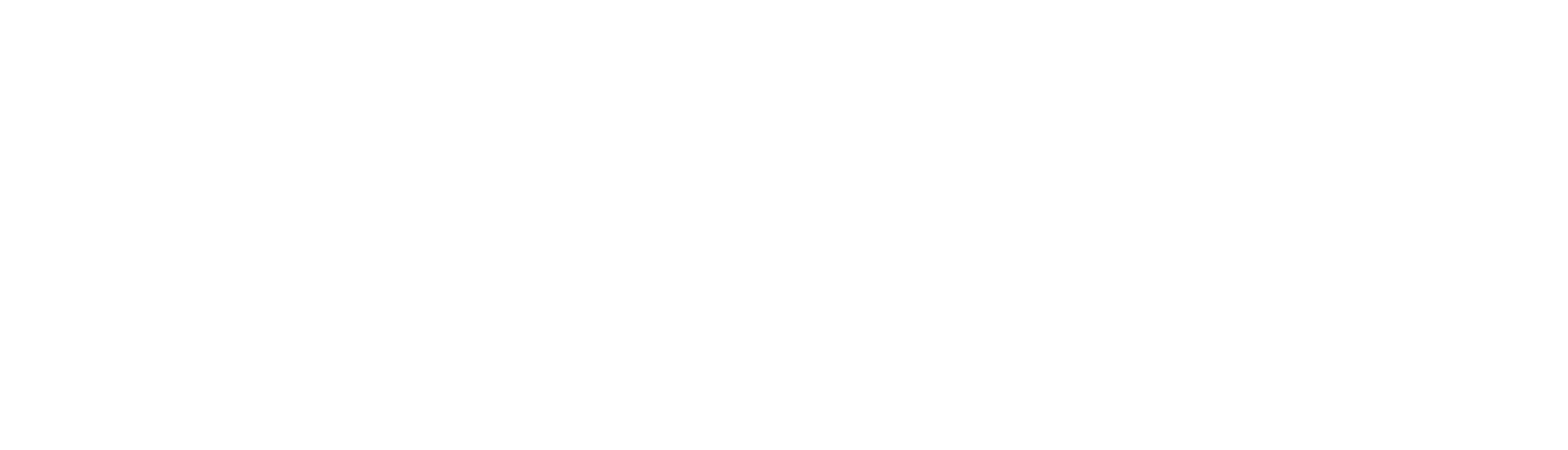 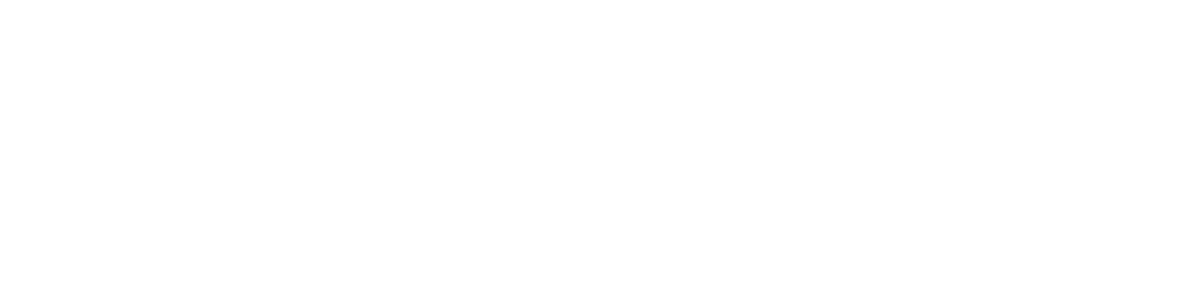 digital.govt.nz/dpup/toolkit
[Speaker Notes: Open workshop in appropriate way. 

Outline the workshop approach:
Interactive
Goal is to introduce participants to the Policy and it’s relevance for their work
Not designed to be an in-depth workshop that focuses on detailed implementation of the Policy.  

Agree what if any artefacts, notes, photos etc of the activities and discussions will be shared after the workshop.]
The questions here are grouped into increasing levels of difficulty:

Introductory questions
Attend an introductory workshop, or
Watch the 5 introductory videos and read the DPUP overview.
A focus on Principles
Read the full versions of the Principles.
Intermediate questions
Read the full versions of the Principles and the Guideline summaries.
Advanced questions
Read the full versions of the Principles and the Guidelines.
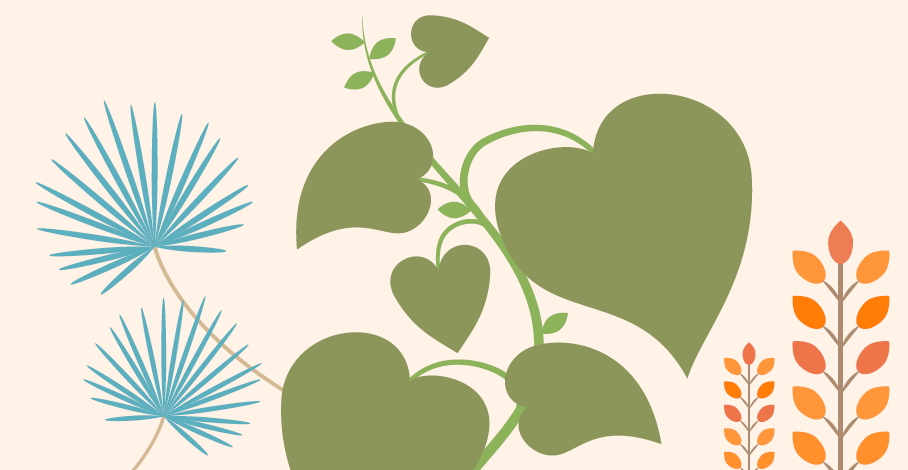 [Speaker Notes: ACTIVITY G “The Quiz”]
Introductory questions
1. Who was DPUP developed for?
Government agencies
Any kind of non-governmental organisation (NGO) or charity in New Zealand
Government agencies, NGOs and other service providers
Any business or organisation that collects information about people
1. Who is DPUP for?
The correct answer is C

Government agencies, NGOs and other service providers
People have asked whether DPUP could, or should, apply more broadly than the social sector given that its core ideas are respect, transparency and trust.
The answer is ‘yes’, much of what it contains is generally useful as good practice advice.
2. What are the DPUP Principles?
He Tāngata, Manaakitanga, Mana Whakahaere, Kaitiakitanga and Mahitahitanga
Partnership, Participation and Protection
Purpose Matters, Transparency and Choice, Access to Information and Sharing Value
Rangatiratanga, Whakapapa, Whanaungatanga, Kotahitanga, Manaakitanga and Kaitiakitanga
2. What are the DPU Principles?
The correct answer is A:
The summary of each principle is shown below.
Read the full versions online at: digital.govt.nz/dpup/principles
He Tāngata	Focus on improving people’s lives — individuals, children and young 	people, whānau, iwi and communities.
Manaakitanga	Respect and uphold the mana and dignity of the people, whānau, 	communities or groups who share their data and information.
Mana Whakahaere	Empower people by giving them choice and enabling their access 	to, and use of, their data and information.
Kaitiakitanga	Act as a steward in a way that people understand and trust.
Mahitahitanga	Work as equals to create and share valuable knowledge
[Speaker Notes: The underlying principles of Te Tiriti o Waitangi. 
Partnership
Participation
Protection

The four Guidelines that make up the Policy along with the Principles. 
Purpose Matters
Transparency and Choice
Access to Information 
Sharing Value 

The Māori Data Sovereignty Principles. 
Rangatiratanga/Authority
Whakapapa/Relationships
Whanaungatanga/Obligations
Kotahitanga/Collective Benefit 
Manaakitanga/Reciprocity
Kaitiakitanga/Guardianship

The development of the DPUP principles took these into consideration.

If you’d like to learn more about Māori Data Sovereignty go to https://www.temanararaunga.maori.nz/]
3. Which statement best summarises the Purpose Matters Guideline?
Being clear about why you need data means it’s easier to collect what you need right now, as well as things that you might need at some point in the future.
Be clear about purpose from the start to make sure data or information collection or use is based on a clear understanding of why it is needed, and that people’s information is used in a way that improves wellbeing and builds trust.
3. Which statement best summarises the Purpose Matters Guideline?
The correct answer is B

Be clear about purpose from the start to make sure data or information collection or use is based on a clear understanding of why it is needed, and that people’s information is used in a way that improves wellbeing and builds trust.
The Purpose Matters Guideline encourages broader thinking, focused on relationships between New Zealanders who access services, and those who provide and fund them (usually government).
Being clear about purpose and involving others in its development is a foundation to having the most relevant, useful data or information, and collecting and using it in a respectful, trusted and transparent way.
4. Which statement best summarises the Transparency and Choice Guideline?
Aim for a ‘no surprises’ approach — service users should not be surprised about what information is held about them or how it’s used. Look for ways to provide as many choices as possible around what information people need to provide, how it’s recorded, who sees it, how it’s shared or used.
As long as there is no way to identify someone when their information or data is used, then they don’t need to know what it’s being used for. If people want to engage with services, then they are not able to have any choices about how or why their data or information is collected or used, or who gets to have it or see it.
4. Which statement best summarises the Transparency and Choice Guideline?
The correct answer is A 

Aim for a ‘no surprises’ approach — service users should not be surprised about what information is held about them or how it’s used. Look for ways to provide as many choices as possible around what information people need to provide, how it’s recorded, who sees it, how it’s shared or used.
5. Which statement best summarises the Access to Information Guideline?
Under the Privacy Act 2020 people have the right to access, and ask for corrections to, their personal information. The Access to Information Guideline is about Mana Whakahaere and being proactive around these rights. Explain these rights in a way people will understand, make it safe and easy to use them, or look for ways to offer access without service users even having to ask.
Under the Privacy Act 2020 people have the right to access and ask for corrections of their personal information. Access to information is about having processes in place to respond to people's written requests to access their information.
5. Which statement best summarises the “Access to Information” Guideline?
The correct answer is A 

Under the Privacy Act 2020 people have the right to access, and ask for corrections to, their personal information. 
The Access to Information Guideline is about Mana Whakahaere and being proactive around these rights. Explain these rights in a way people will understand, make it safe and easy to use them, or look for ways to offer access without service users even having to ask.
Note: There is no legal requirement for people to put a request in writing for their information.
6. Which statement best summarises the Sharing Value Guideline?
All data and information should be open and accessible by anyone who wants it. Sharing Value means that at the end of any work with data and information we let people know what we learned.
To make the most of the opportunities that come from data and information. Share the results, insights, analysis or appropriate data with those who have a legitimate interest or use for it.
	Sharing Value is also about collaborating and 	having strong partnerships when it comes to 	making decisions about the collection or use of 	people’s data or information.
	Involve others with an interest in your work, 	including service users if possible, from the 	beginning.
6. Which statement best summarises the Sharing Value Guideline?
The correct answer is B

To make the most of the opportunities that come from data and information. Share the results, insights, analysis or appropriate data with those who have a legitimate interest or use for it.
Sharing Value is also about collaborating and having strong partnerships when it comes to making decisions about the collection or use of people’s data or information.
Involve others with an interest in your work, including service users if possible, from the beginning.
A focus on Principles
Intermediate questions
7. Which of the 5 Principles stresses the duty of transparency?
A. He Tāngata	Focus on improving people’s lives — individuals, children and young people, whānau, iwi and communities.
B. Manaakitanga	Respect and uphold the mana and dignity of the people, whānau, communities or groups who share their data and information.
C. Mana Whakahaere	Empower people by giving them choice and enabling their access to and use of their data and information.
D. Kaitiakitanga	Act as a steward in a way that people understand and trust.
E. Mahitahitanga	Work as equals to create and share valuable knowledge.
7. Which of the 5 Principles stresses the duty of yransparency?
The correct answer is D: Kaitiakitanga

The Kaitiakitanga Principle includes the advice:
Be open and transparent, support people’s interest or need to understand. 
Building trust, being inclusive, respecting a wide range of views, and working in partnership all rely on open conversations about the collection, use and sharing of data and information and the reasons for doing these things.
It’s important to explain things in an accessible and easy to understand way, and in a manner that matches people’s needs and interests. Different types, formats and levels of detail about data and information use will match different interests, levels of comprehension, context and needs of different groups.
Note that the advice focuses on ‘understanding’ rather than simply providing information, and stresses the importance of open conversations about collection and use of people’s information as an important mechanism for building effective and trusted partnerships.
Advanced questions
8. Why is Purpose Matters the first of the 4 Guidelines?
Being clear about purpose is the most important part of ensuring that the way we collect and use people’s information is trusted and transparent.
If we’re unclear about purpose, then we can’t be sure that a number of legal and ethical considerations have been correctly applied — for example, if we don’t know why we originally collected information, then we don’t know if, and for what, we could re-use it later on.
Because the He Tāngata Principle comes first, which stresses the importance of ensuring that any collection or use of people’s information is for their wellbeing, then it makes sense that Purpose Matters is also the first Guideline, so that we can be confident we’ve aligned with this Principle from the start.
If we’re unclear about purpose, then it’s impossible to know whether the ‘minimum information needed’ test (part of the He Tāngata Principle) is true.
All of the above.
8. Why is Purpose Matters the first of the 4 Guidelines?
The correct answer is E: All of the Above.

The Purpose Matters Guideline appears first because DPUP is easier to understand in a complete sense, once you have a strong understanding of the role that purpose plays in many topics that relate to a trusted approach to people’s information.
Being careful to understand, and confident in explaining, the purposes behind any collection or use of people’s information, provides a strong foundation for many other detailed activities: writing privacy statements, carrying out privacy impact assessments, and ensuring that service users experience open, transparent and trusted communication about what’s happening with their data and information, and why.
Visit: digital.govt.nz/dpup

for more on the Data Protection and Use Policy, Principles, Guidelines and toolkit
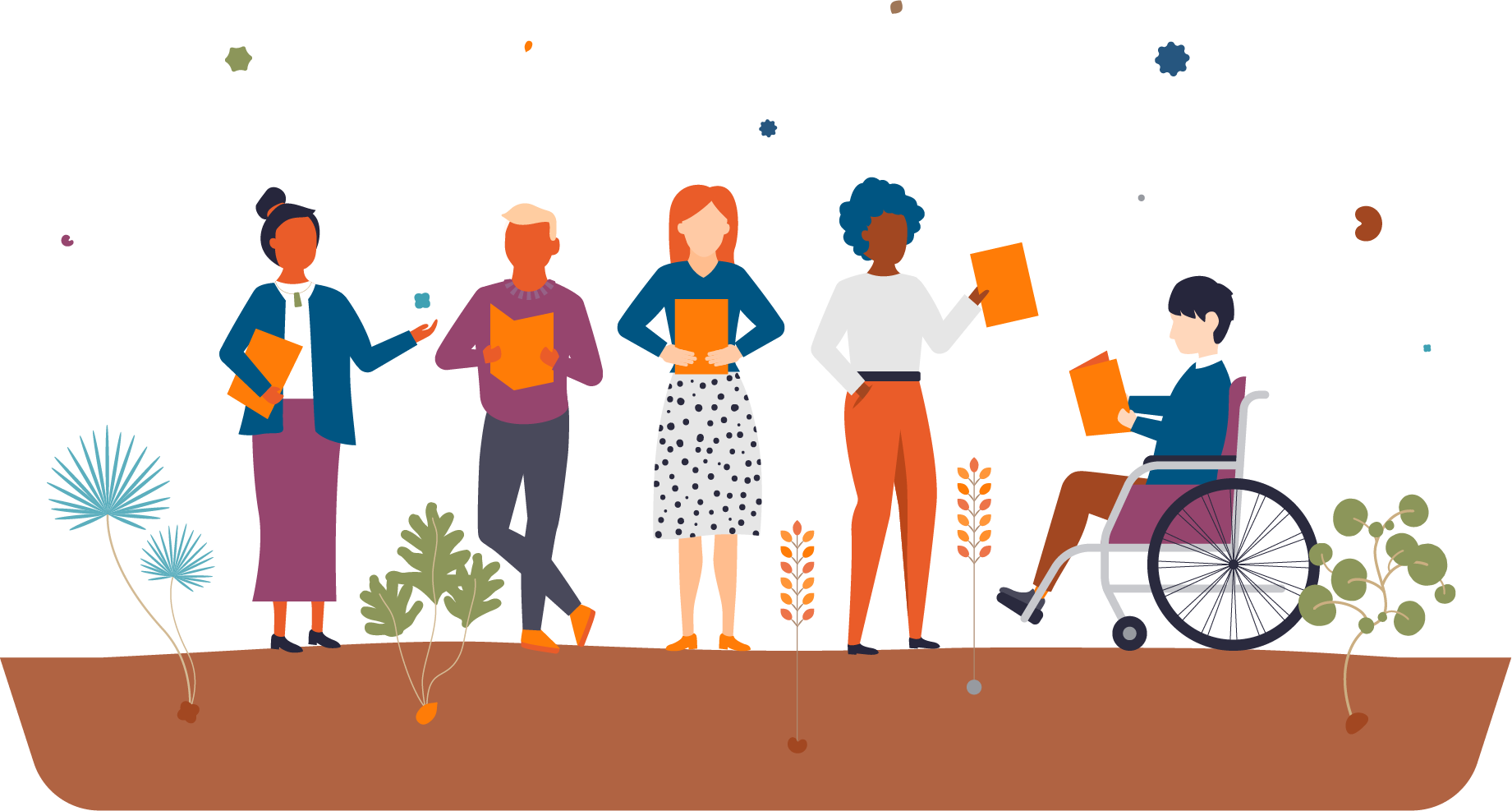 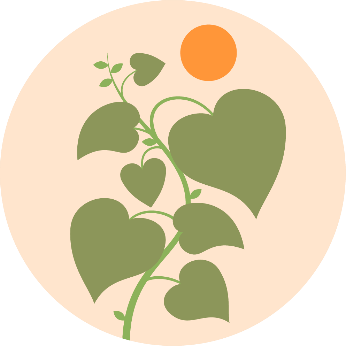 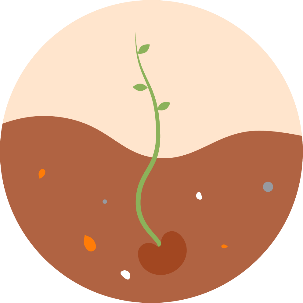 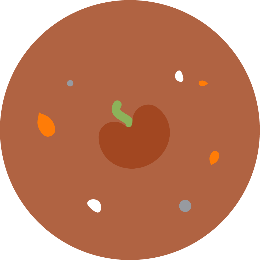 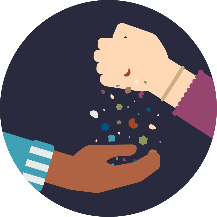 [Speaker Notes: Activity I “Wrap up” 

Thanks for attending.

Encourage participants to go to the website and explore.]